CaSO4                        HNO3
CO2
            Урок – путешествие       Fe(OH)3
В странуZn(NO3)2                                                                                                                                   SO3                                          Химляндию                  HCINaOH                                                                                   K3PO4                          CuCO3                                                            AICI3       BaSO4                                                                             HF
Таможенная декларация
Правила заполнения таможенной декларации:
Из первого столбика (простые вещества) вычеркнуть сложные вещества, оставив только простые. Из второго (сложные) – оставить только сложные вещества, а простые вычеркнуть.
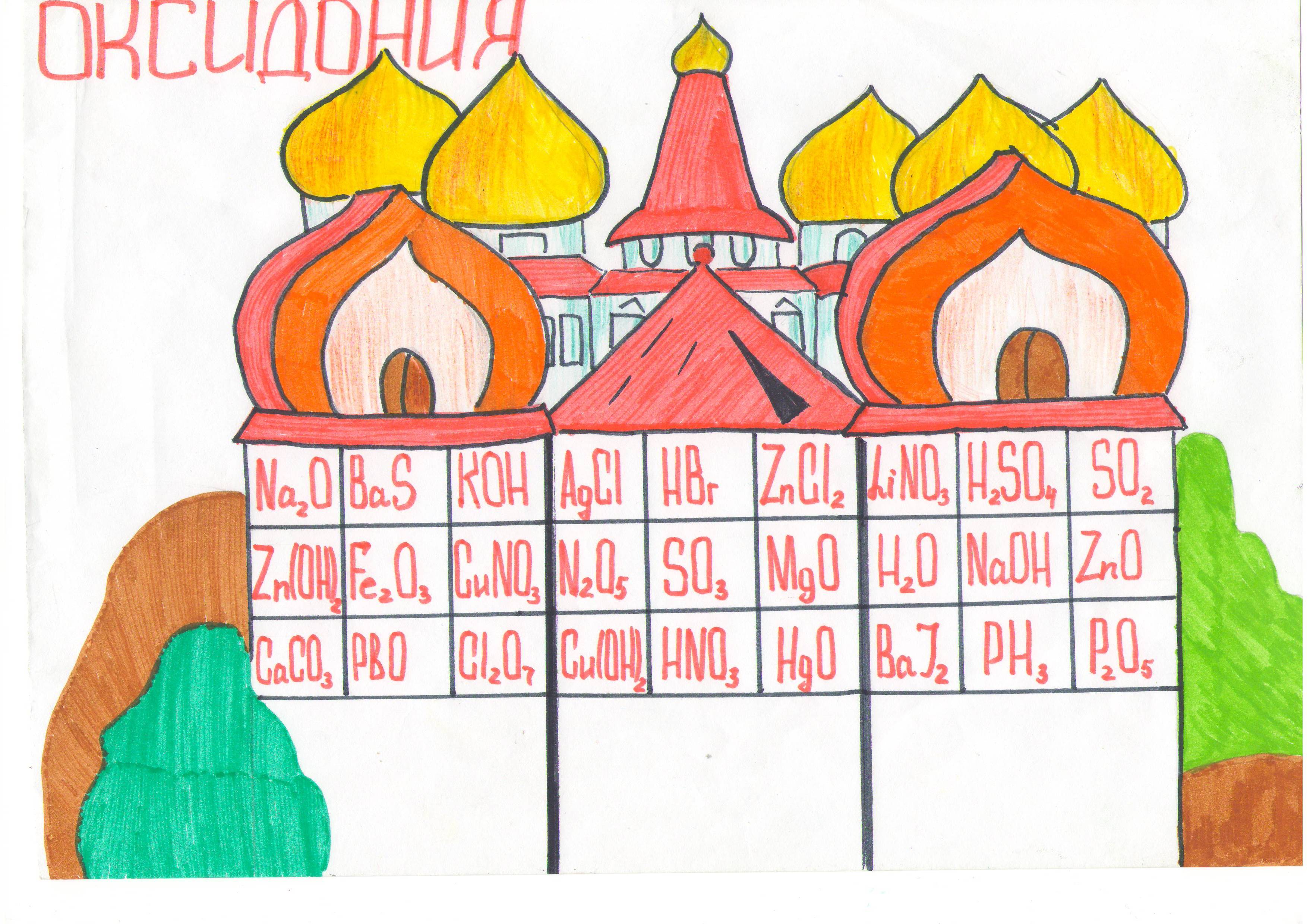 Вода – ты сама жизнь
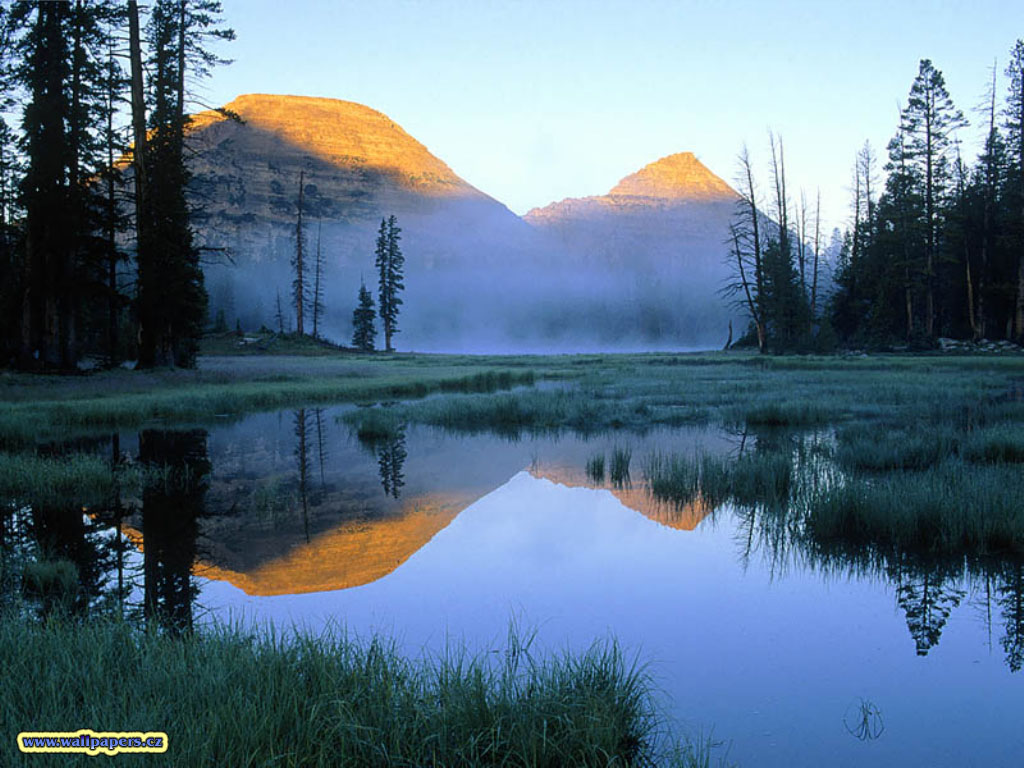 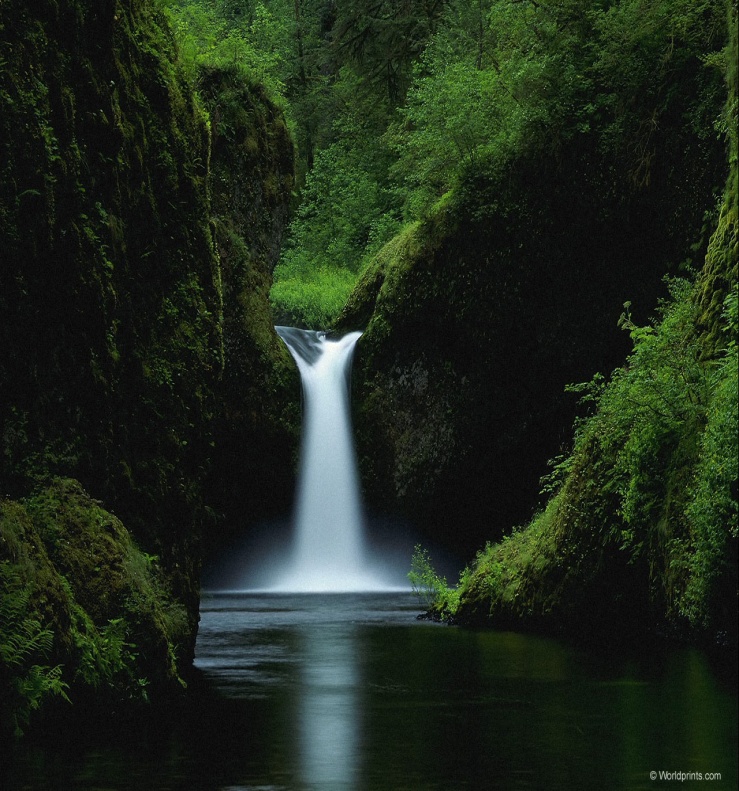 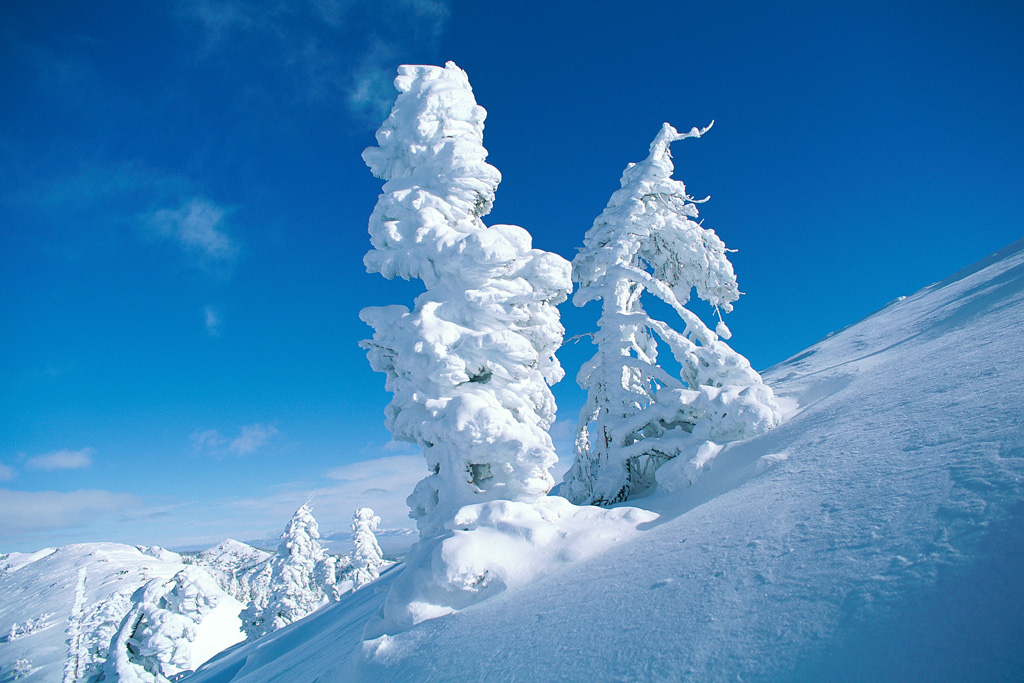 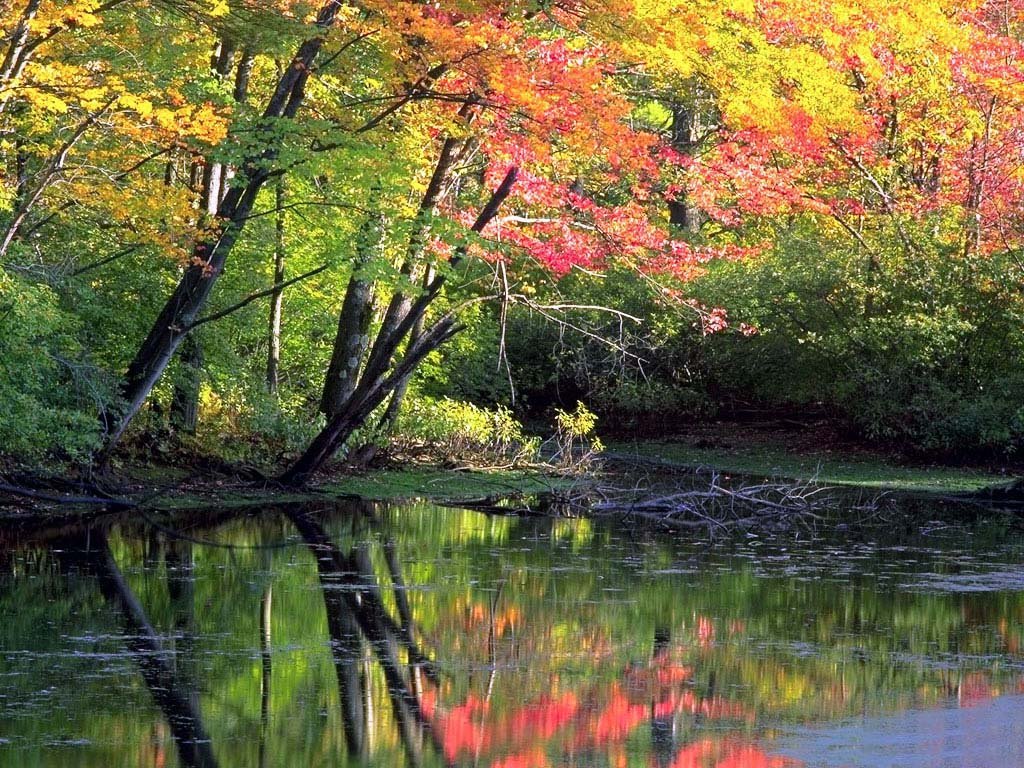 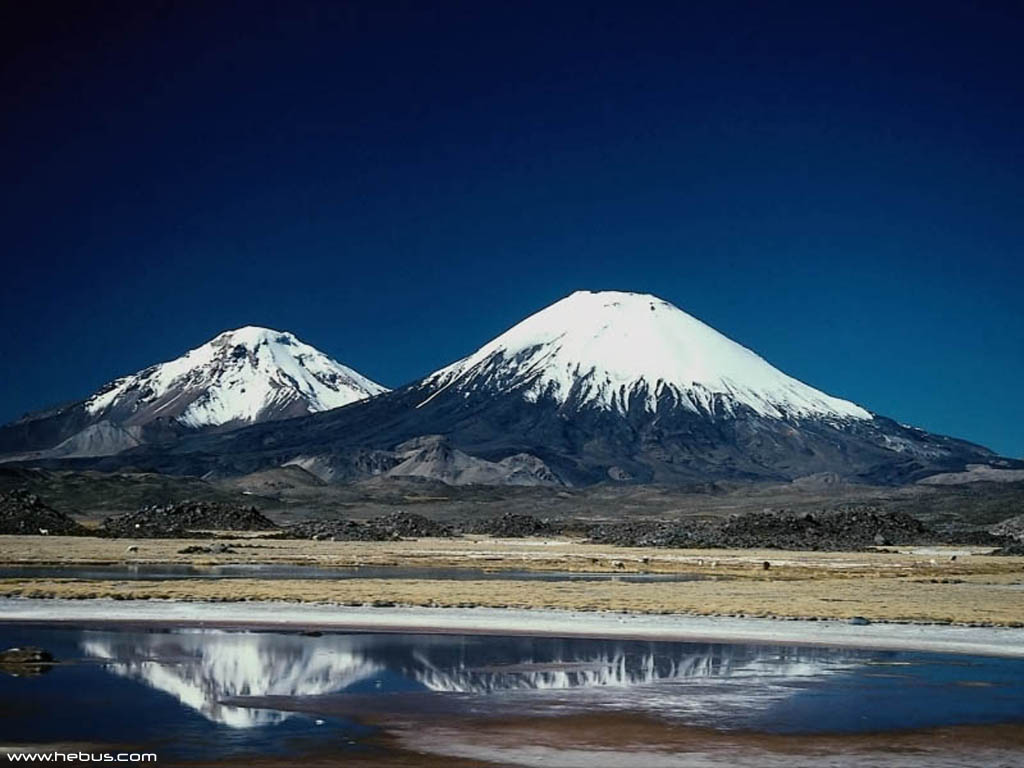 Для человеческого организма вода                                     необходима как горючее для машины
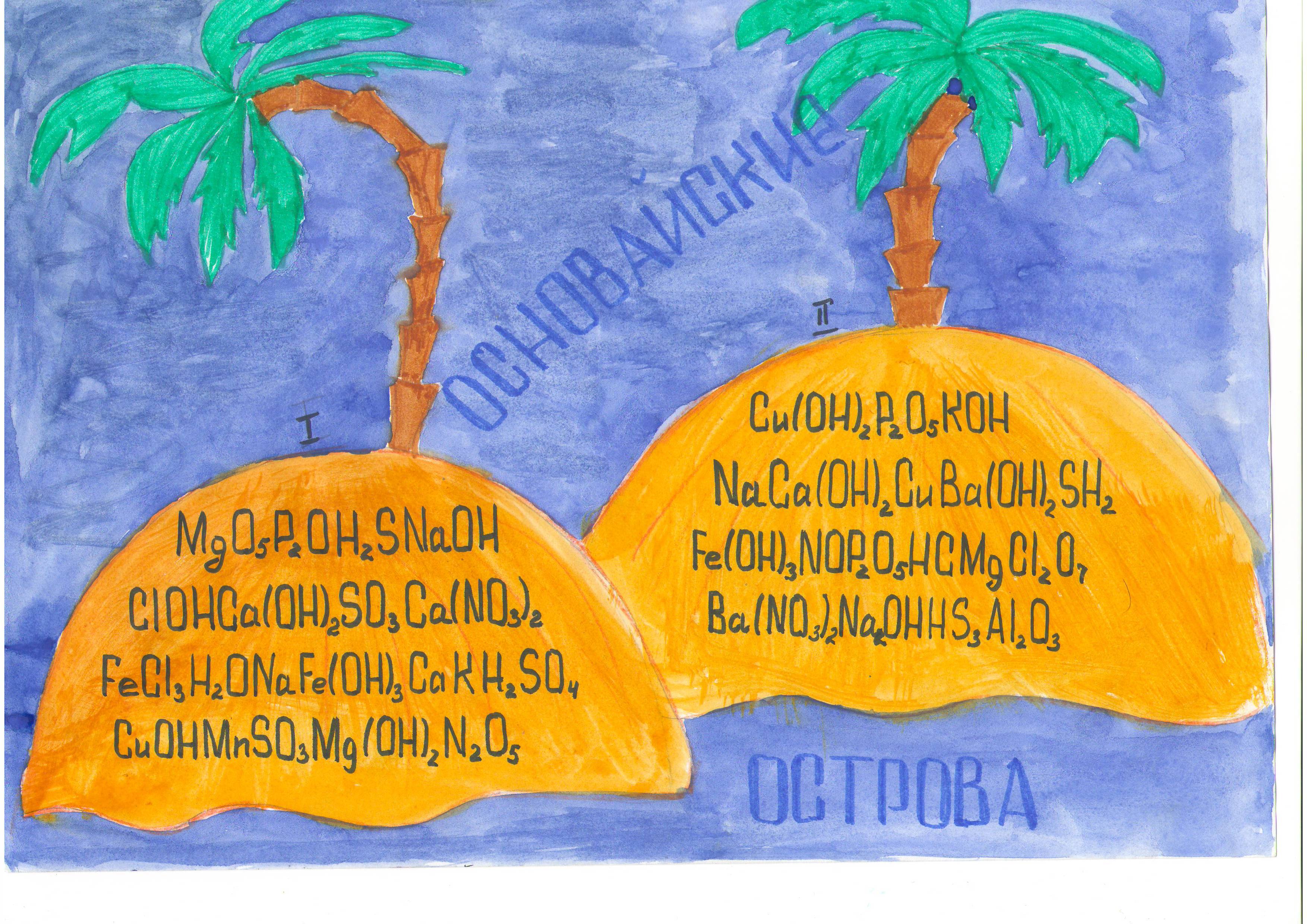 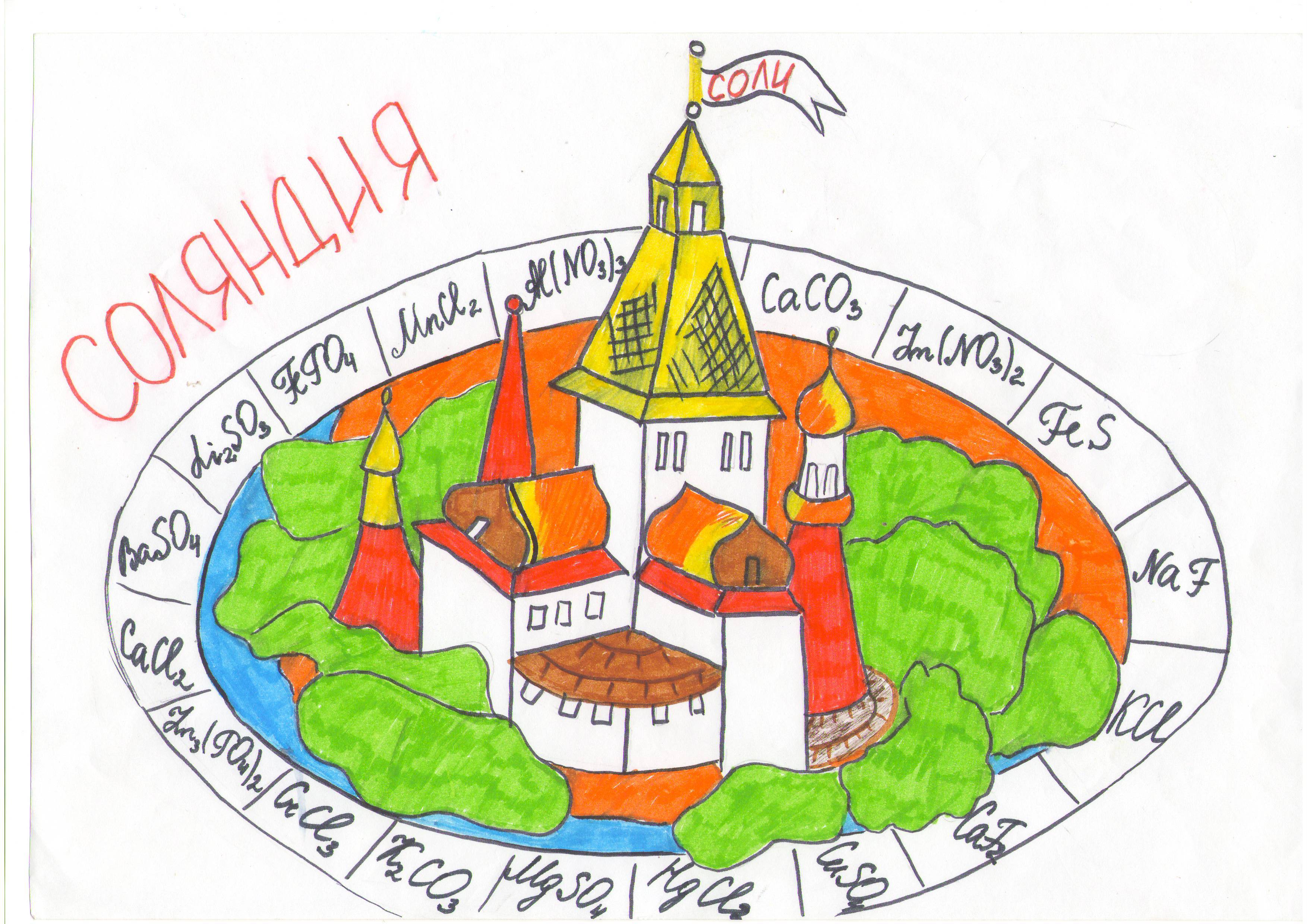 Вот мы с вами и финишировали.Сейчас прозвенит долгожданный звонок.    Увы, но к концу подошел наш урок.   Я благодарность вам всем объявляю, Отметки в журнал я вам всем выставляю.       Большое спасибо я вам говорю.        Мы цели достигли. Благодарю!
Презентация выполнена     учителем химии Красноборской средней общеобразовательной школы            Шатковского района          Нижегородской области  Еристовой Мариной Владимировной